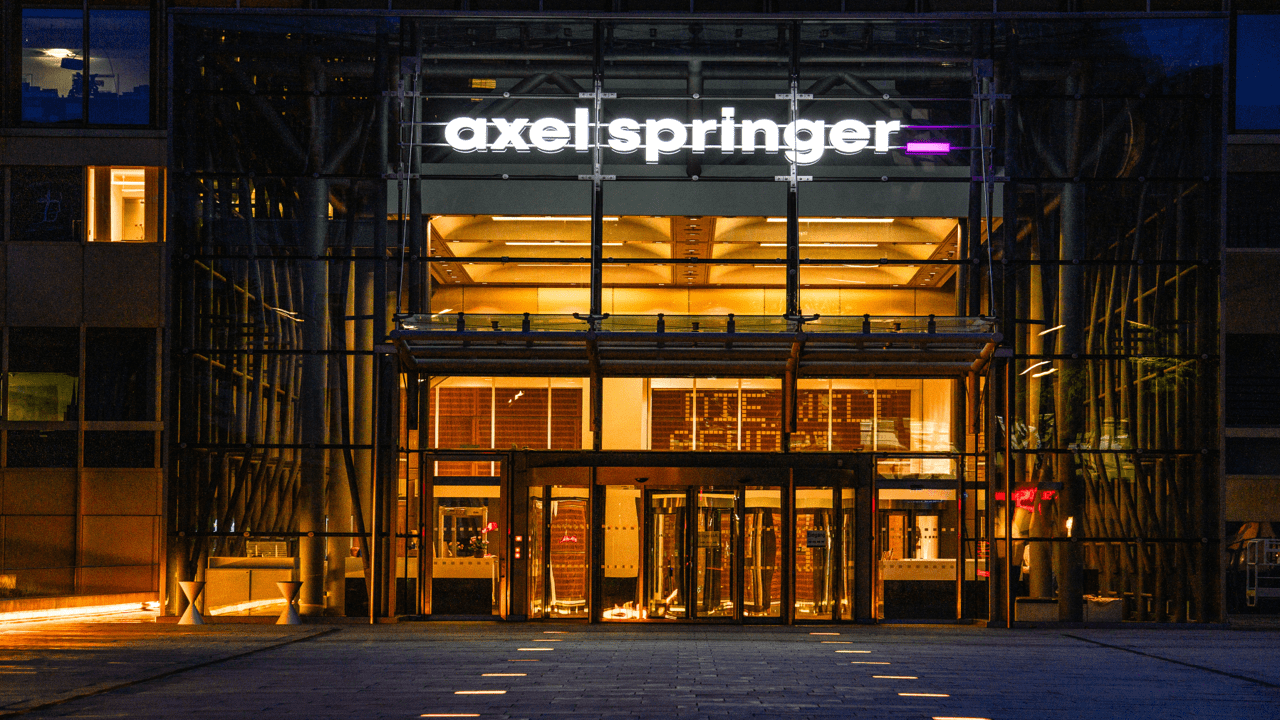 AI - Die nächste digitale Transformation
Ralph Büchi
Vorsitzender des Aufsichtsrats
Axel Springer SE, Berlin
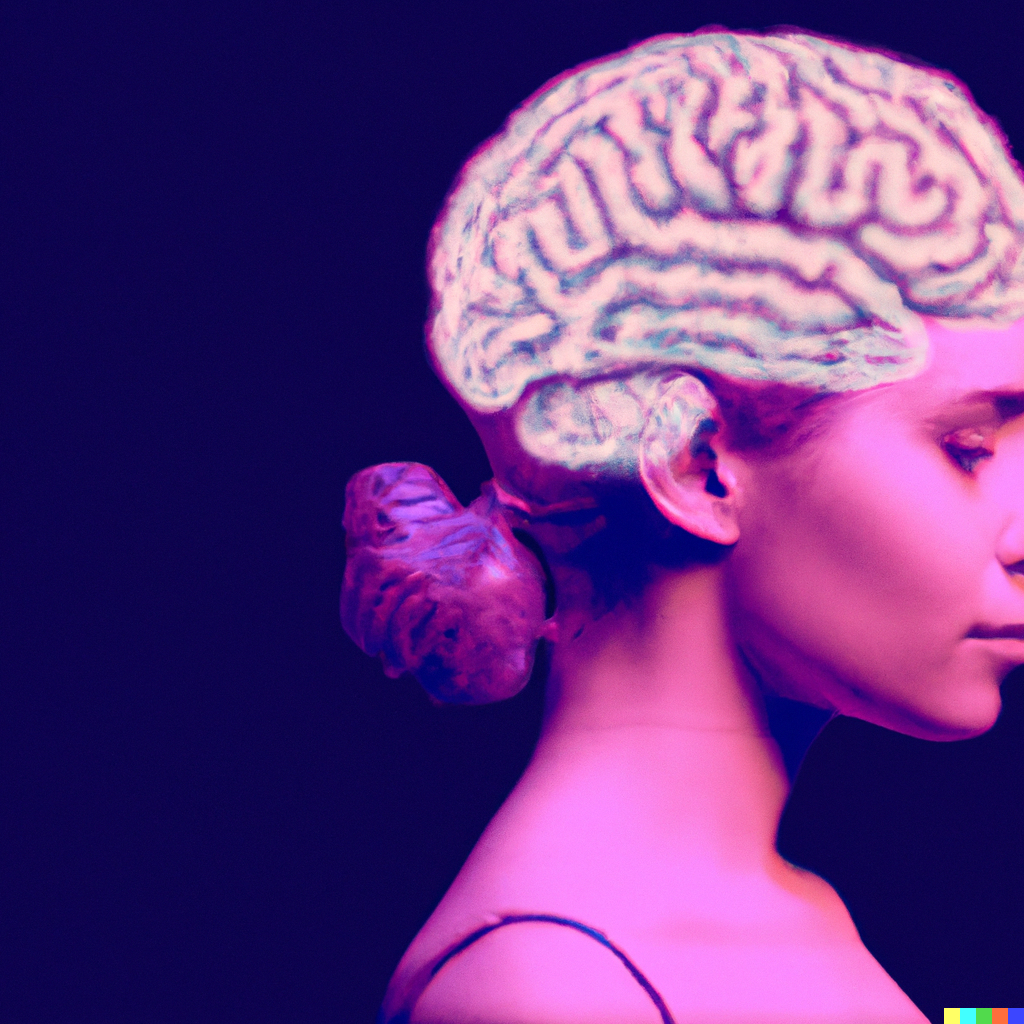 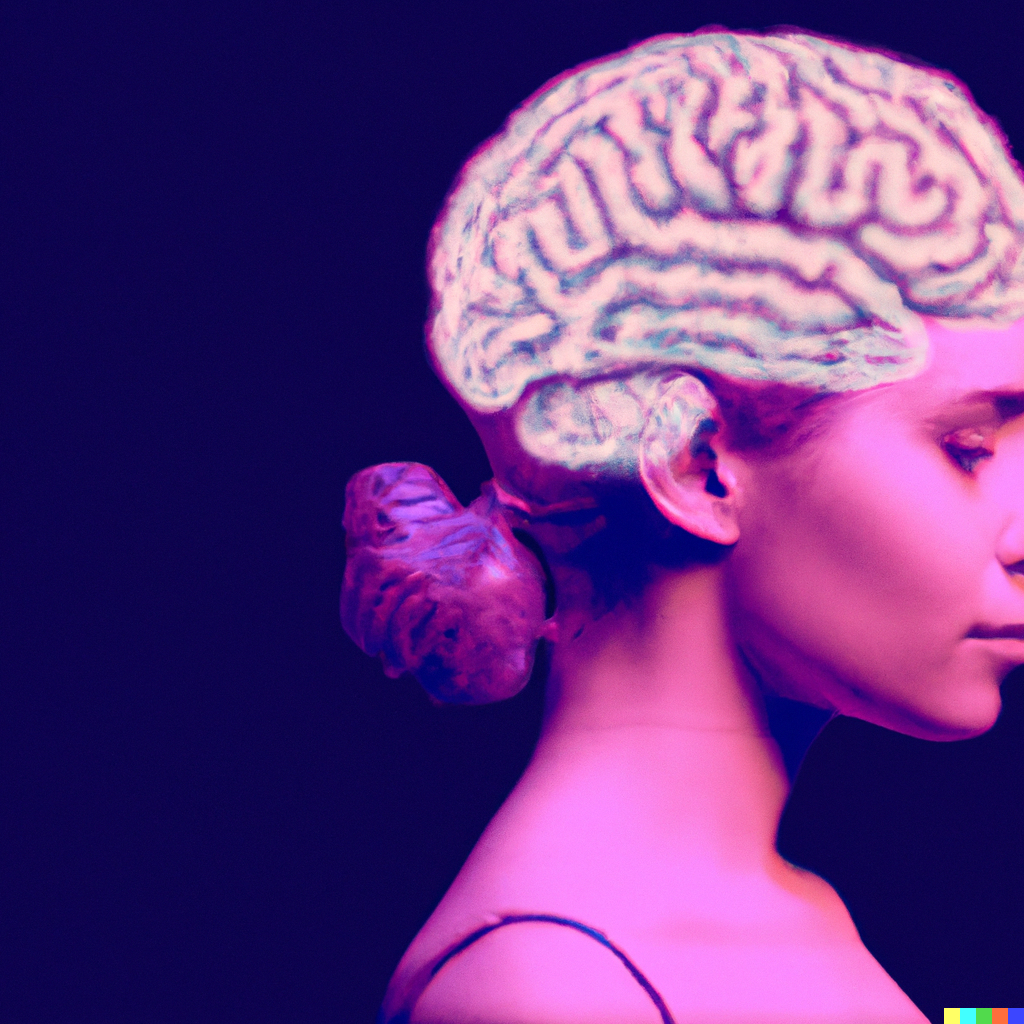 „AI won’t replace humans – but humans with AI will replace humans without AI“ – Karim Lakhani
„Just as electricity transformed almost everything 100 years ago, today I have a hard time thinking of an industry that I don’t think AI will transform in the next several years” – Andrew Ng
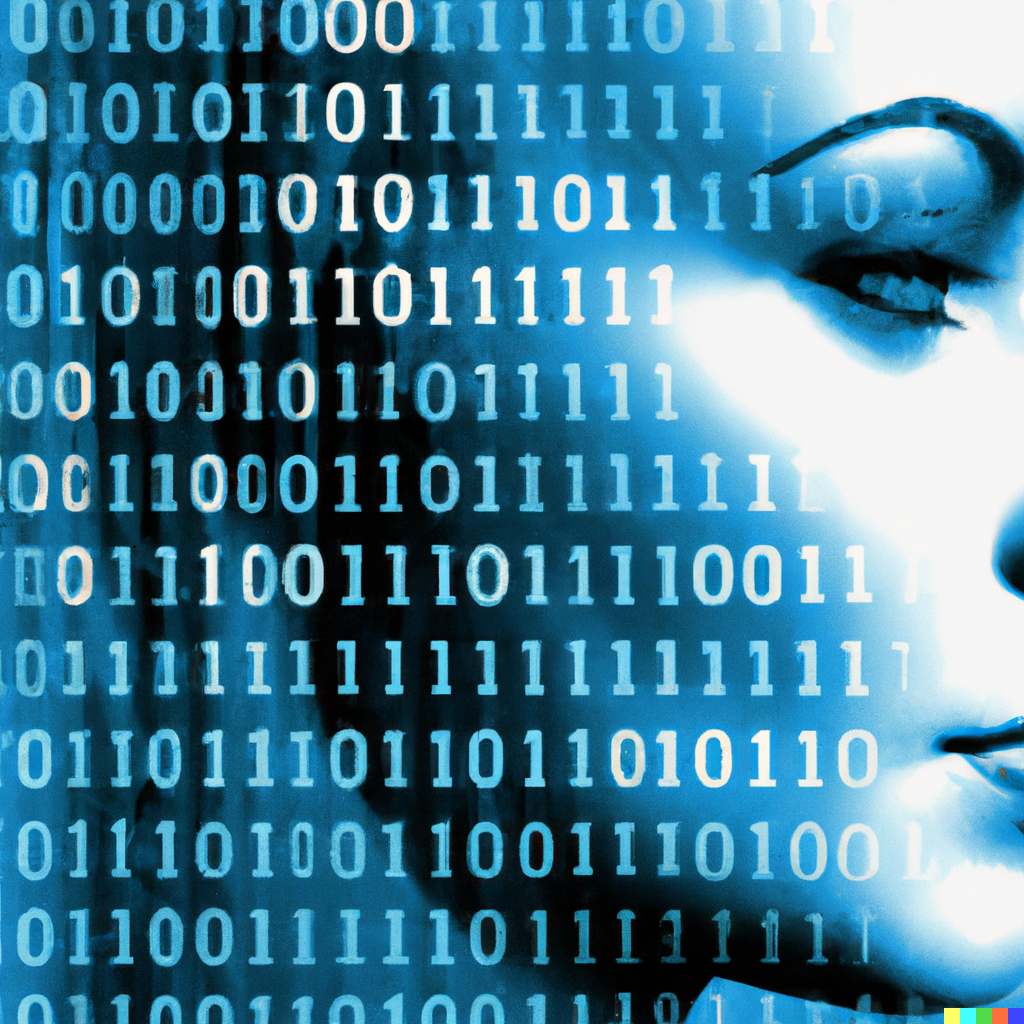 AI transformiert Leistungen, die heute noch Gewinne schöpfen, zu blossen „Commodities“
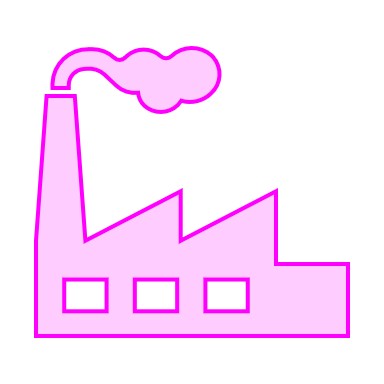 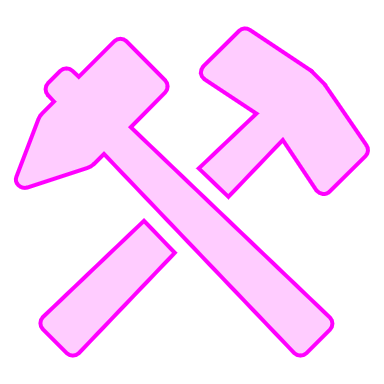 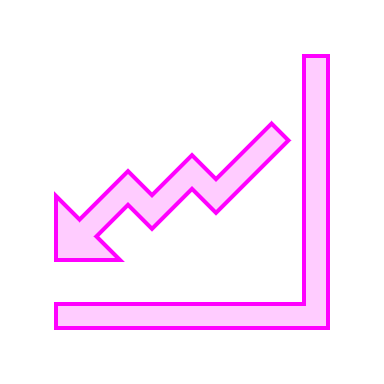 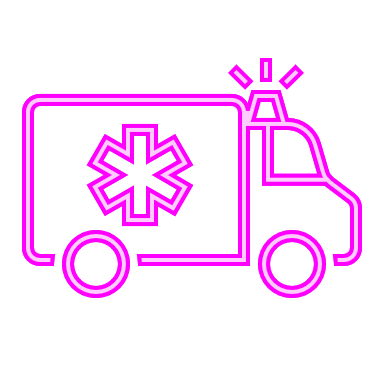 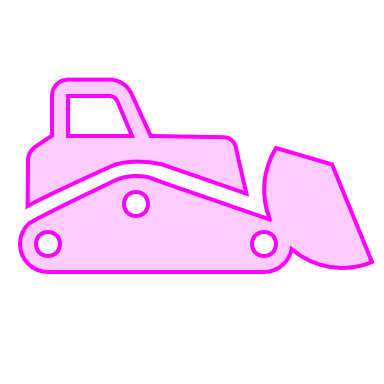 Tiefenwirkung ~
Geschäftsmodelle kollabieren
Mehrwerte von Produkten sinken
Alle Branchen
Alle Prozesse
AI wird eine Erhaltungsinvestition
Breitenwirkung ~
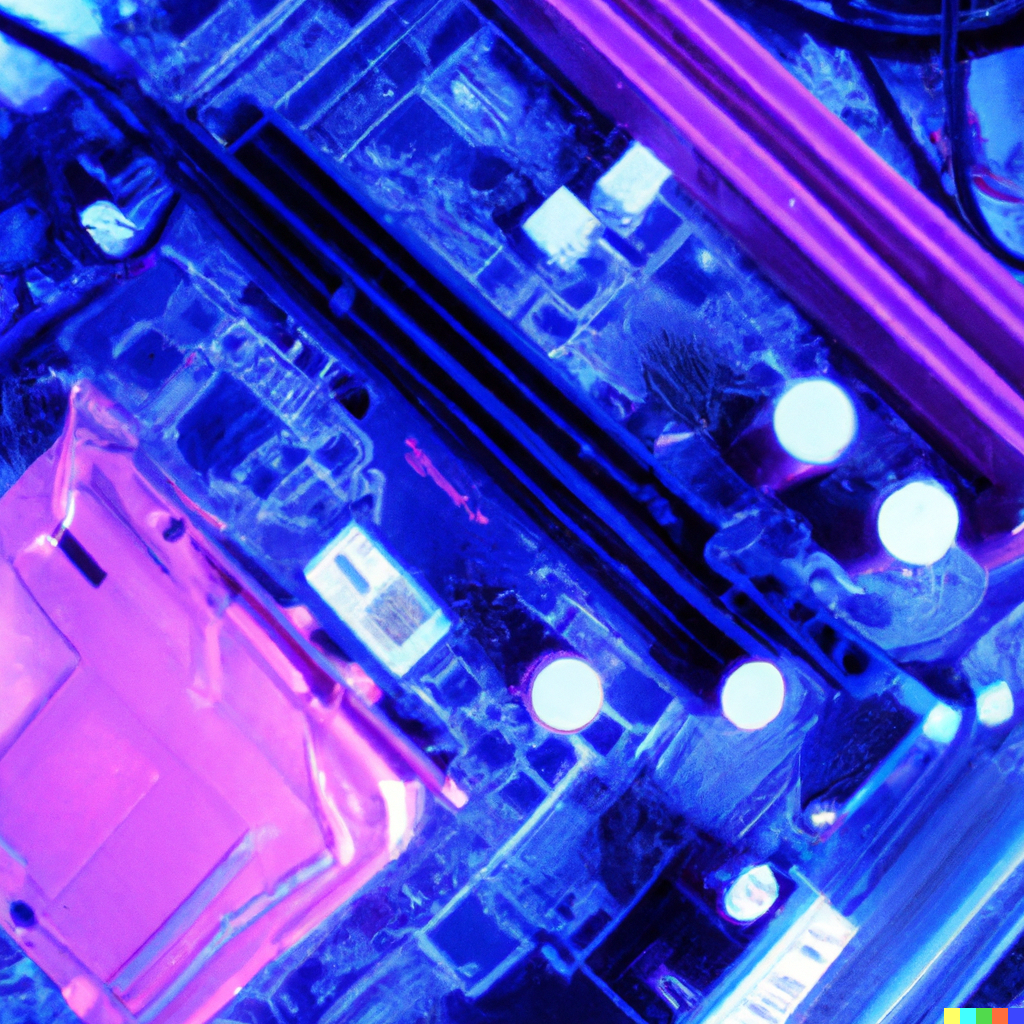 AI …
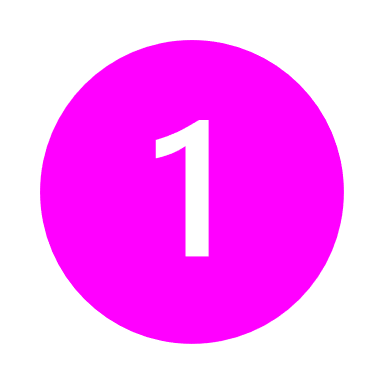 … ist keine neue Technologie
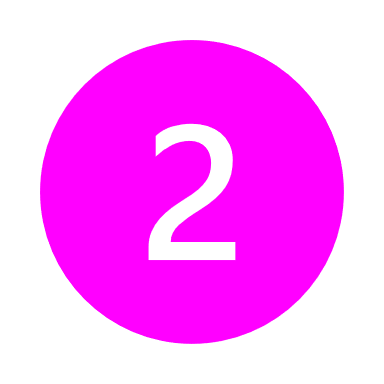 … geht in drei Richtungen
Machine Learning ~
Deep Learning ~
Generative AI ~
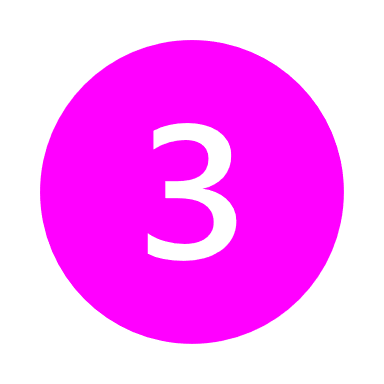 … wird geprägt durch Fortschritte bei der Hardware
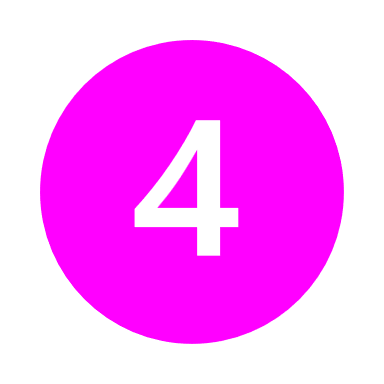 … performt durch Daten und deren Qualität
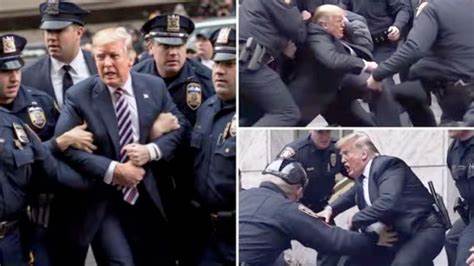 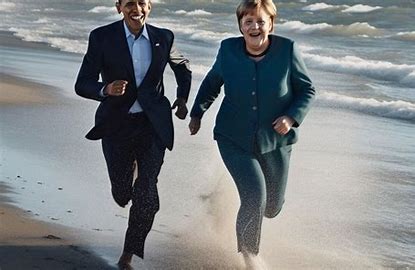 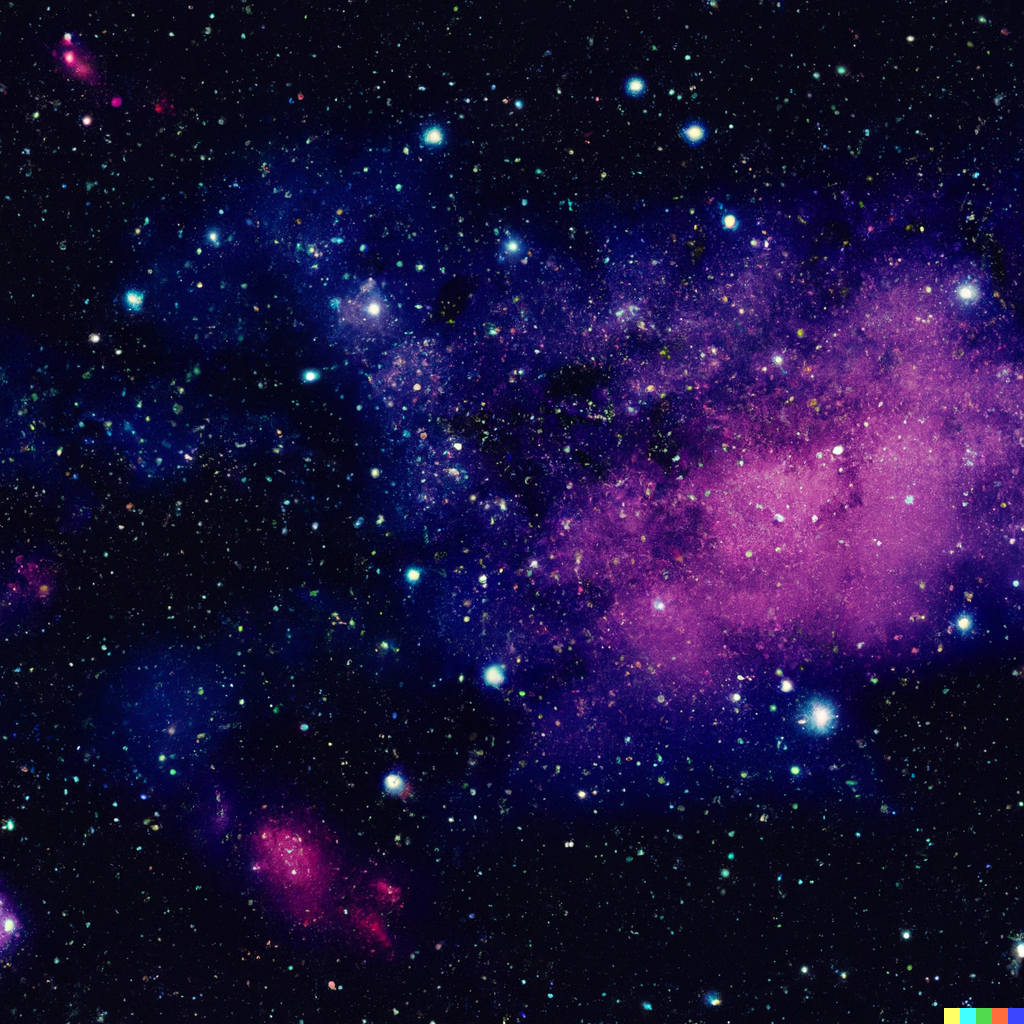 Drei existentielle Chancen für die Medien
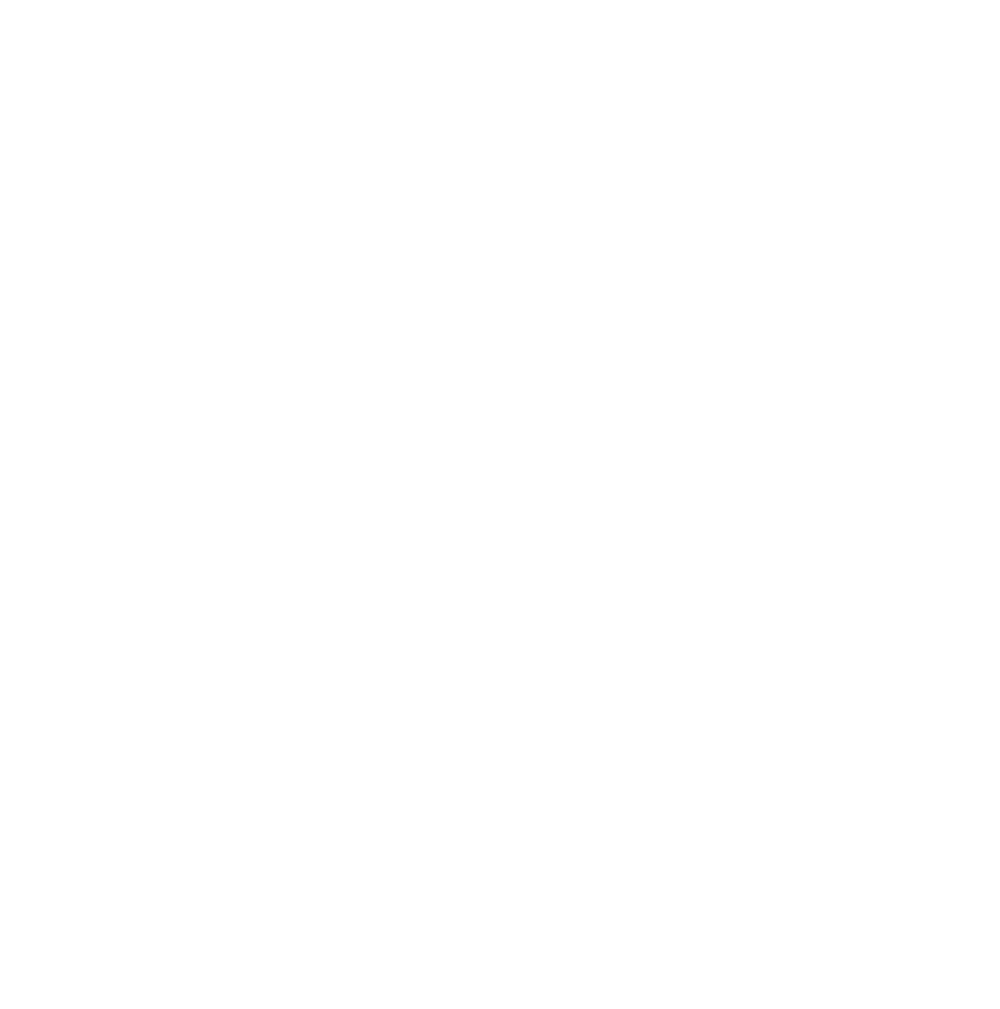 Die Rolle der verlässlichen Quelle bei der Suche nach objektiver Wahrheit ~
Das absolut Originelle und noch nie Gesehene ~
Einzigartige
Persönlichkeiten ~
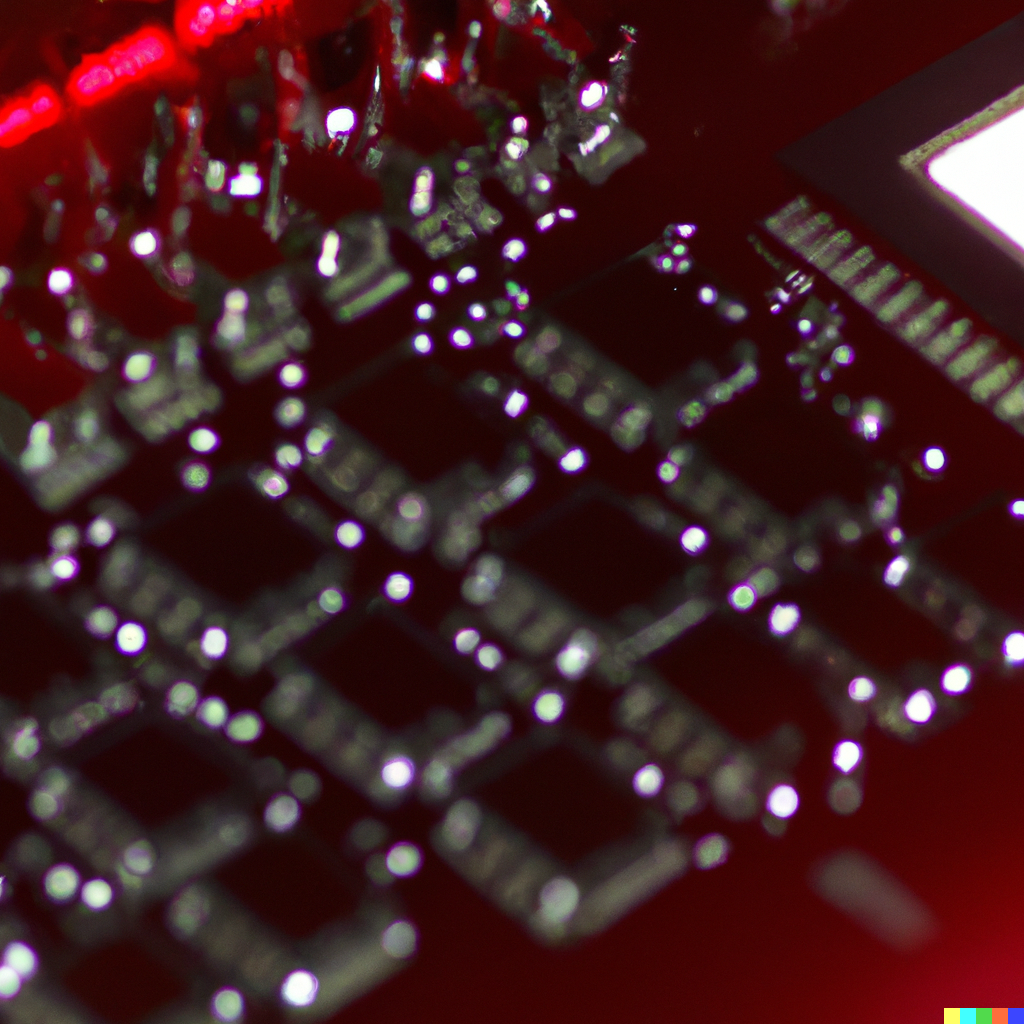 Mit der frühen Anwendung von AI hat sich Axel Springer erneut klar positioniert
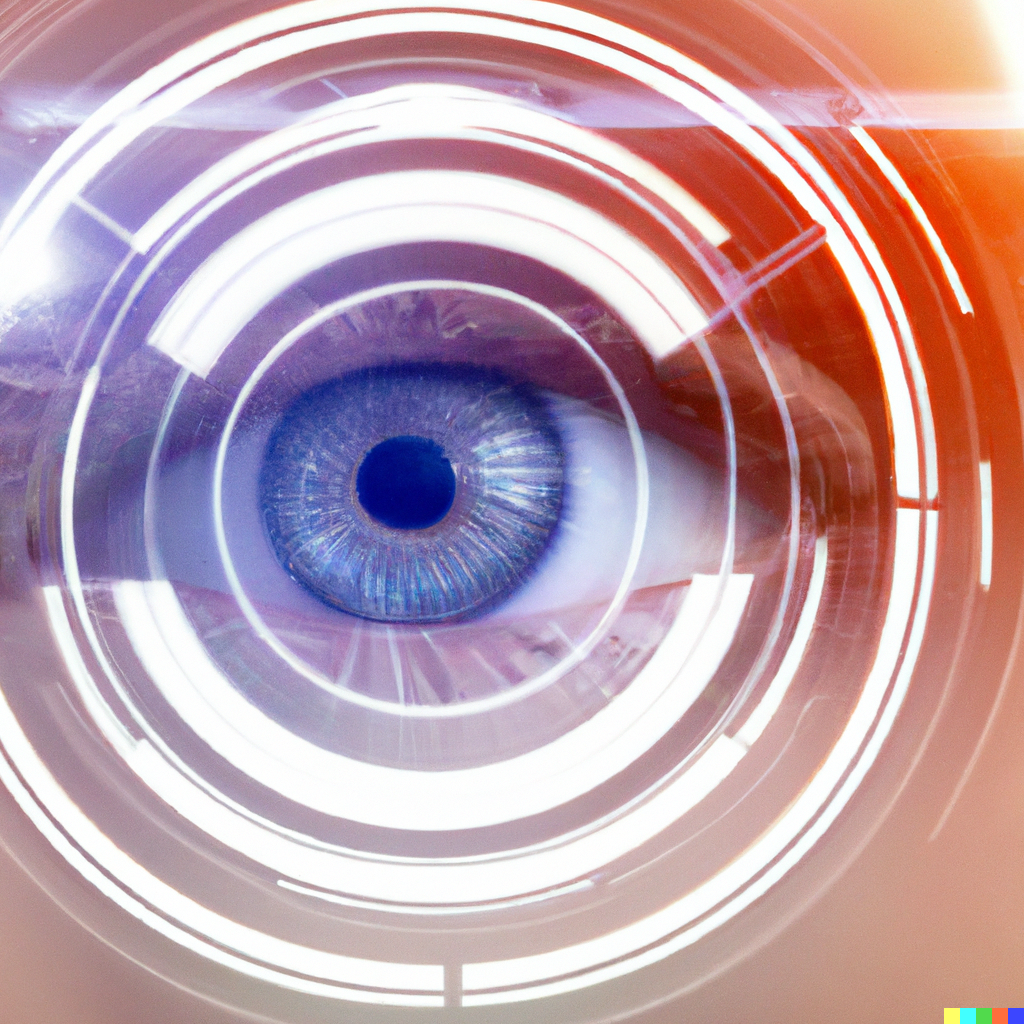 Stepstone mit Mya-Technologie seit 2021 auf AI-Journey
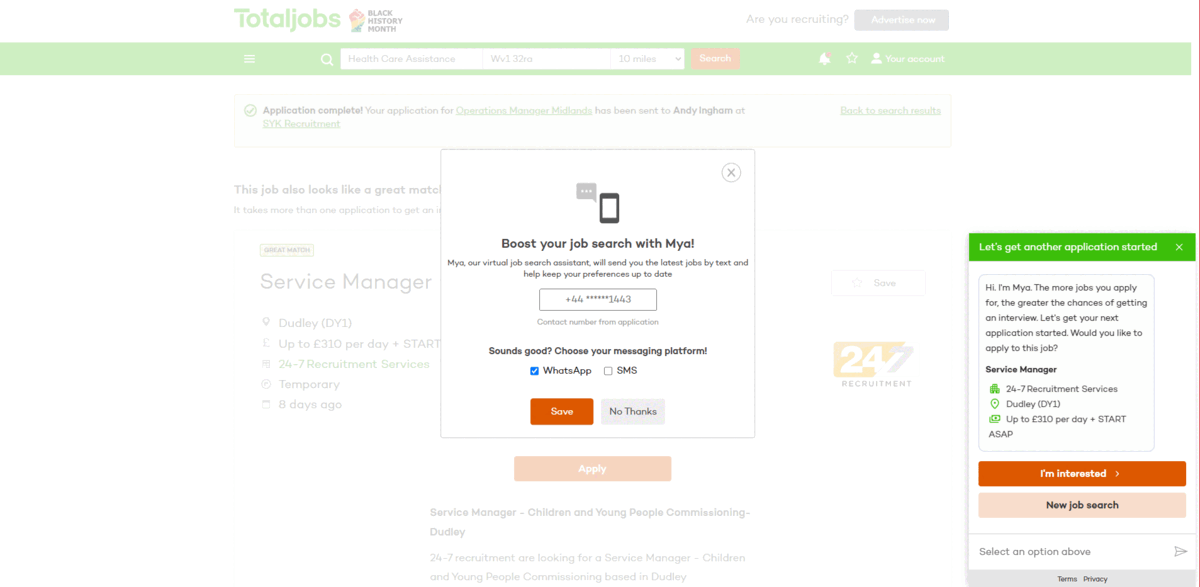 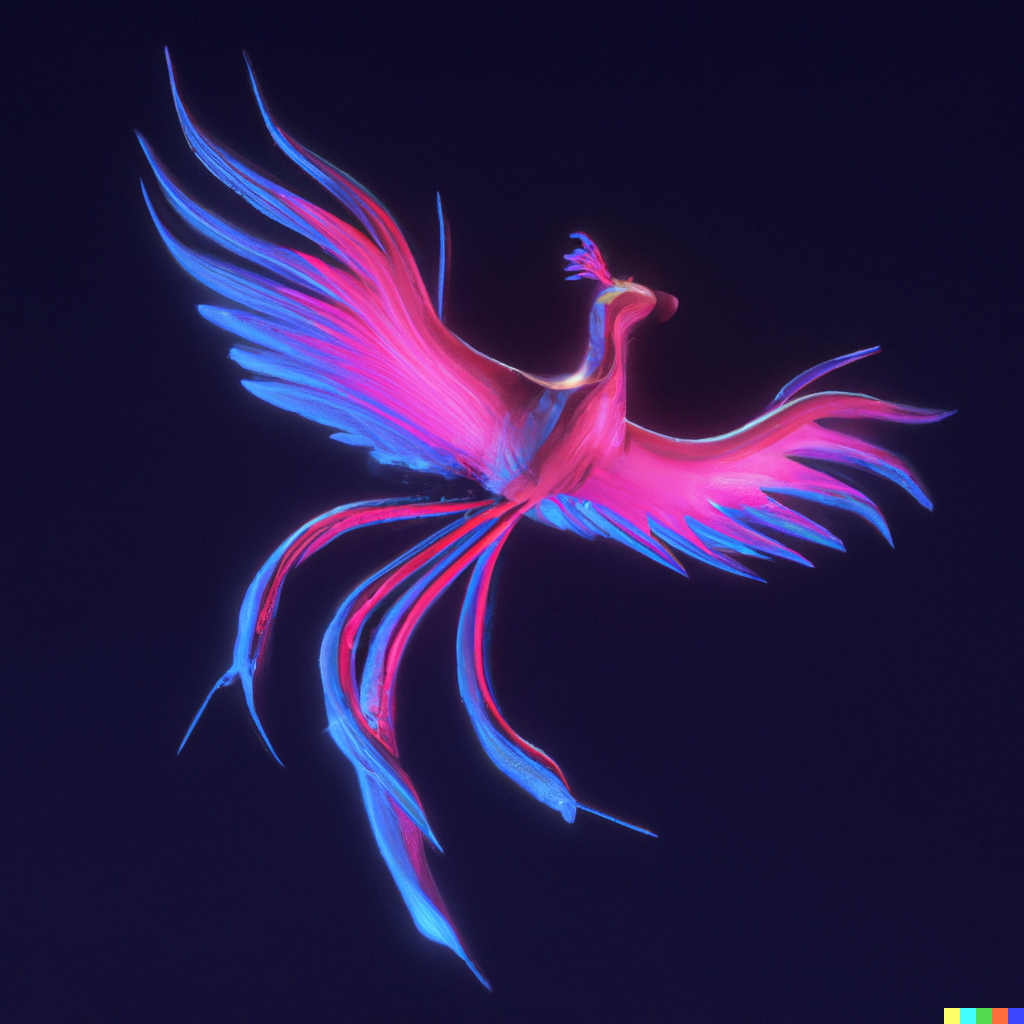 „Der epochale Wandel durch AI ist eine historische Chance. Für die Gesellschaft und für den Journalismus.

Wenn wir es richtig machen, wird Journalismus wie ein Phönix aus der Asche steigen. Wenn wir alte Strukturen verteidigen, bleibt bald nur Asche.“

																					– Mathias Döpfner
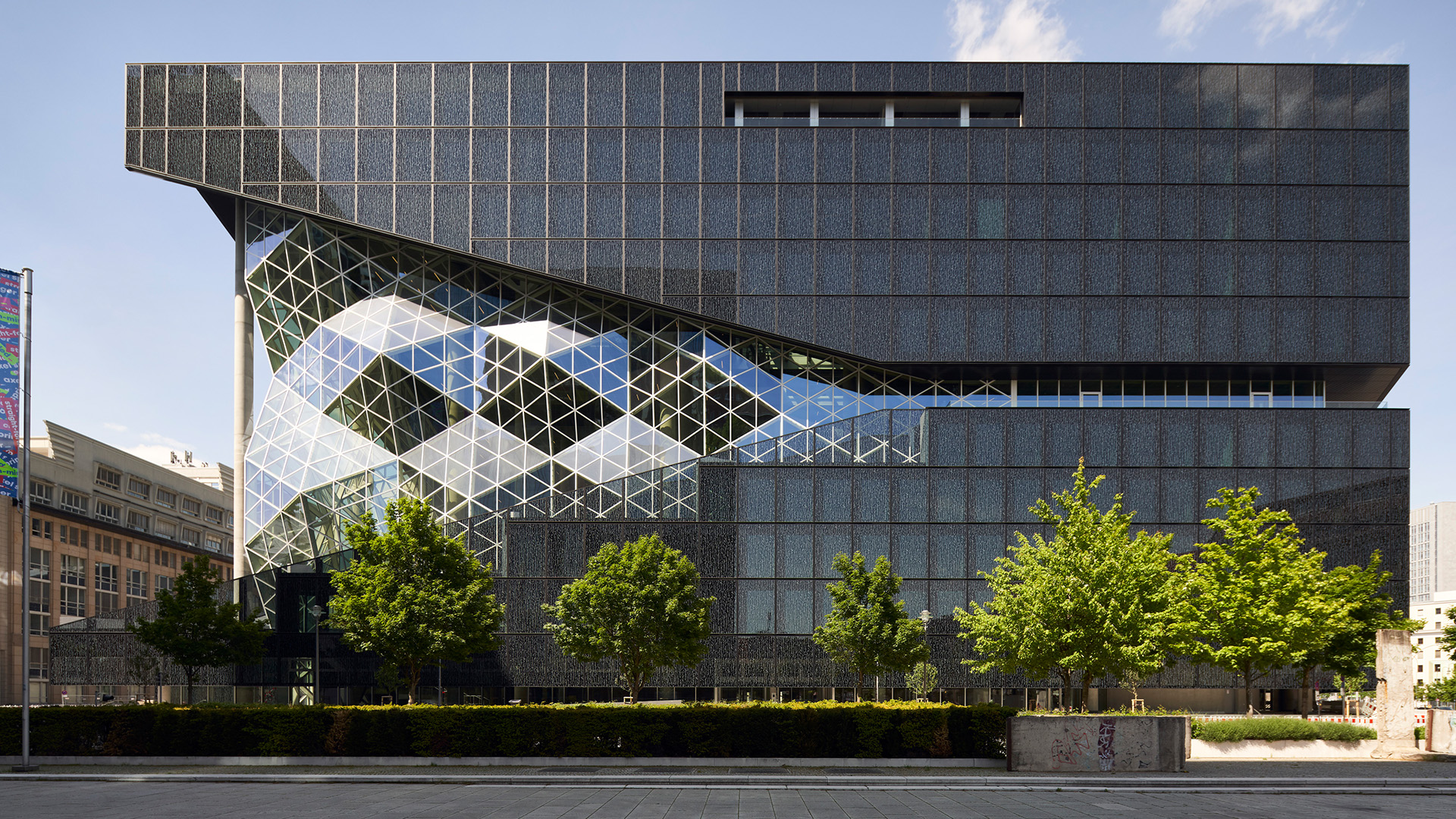 Vielen Dank für 
Ihre Aufmerksamkeit_